Для чего нужны лягушки в огороде
Выполнила Суслопарова Виктория 
гимназистка 3б класса
КОГОАУ ВГГ г.Кирова

Руководитель 
Ронгинская Светлана Борисовна
тьютор
Введение
Этим летом я отдыхала у бабушки в деревне и заметила, что некоторые сельские жители ловят лягушек и выпускают их на грядки. У меня сразу возник вопрос: 
Для чего нужны лягушки в огороде и какую пользу они приносят людям?
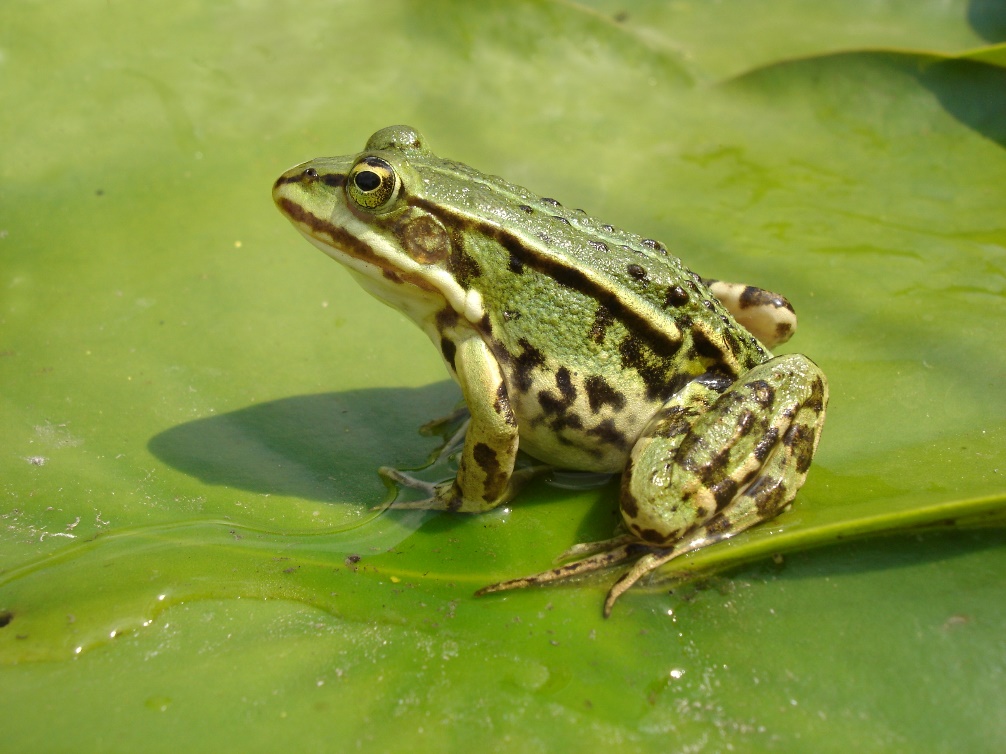 Образец заливки
Образец заливки
Образец заливки
Образец заливки
Образец заливки
Образец заливки
Цель исследования:

Выяснить, какую пользу приносят лягушки 
людям в огороде.


Гипотеза:

Возможно, лягушки, прыгая по грядкам, рыхлят лапками землю и тем самым обогащают её кислородом

Предположим, лягушки истребляют на грядках насекомых-вредителей.
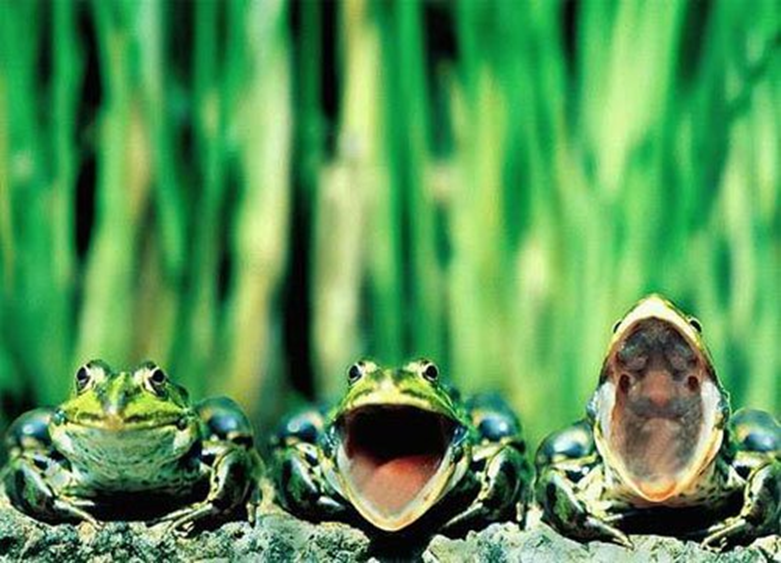 Лягушки
Лягушки принадлежат к классу Амфибии, или земноводные, -группа позвоночных животных способных жить как на суше, так и в воде (греческое слово amphibious и означает «живущий двоякой жизнью»). Амфибии первыми из позвоночных животных перебрались жить из воды на сушу.
Характеристика:
Амфибии первыми из позвоночных выбрались из воды на сушу, но окончательно связи с водой не утратили. Для продолжения рода они всякий раз возвращаются в воду, где самки, подобно рыбам, откладывают в виде комков яйца –икринки.  Затем икринки набухают и всплывают к поверхности воды, где теплее, из них появляются личинки, больше похожие на рыб. К концу лета личинки превращаются в животных способных передвигаться по суше и дышать воздухом.
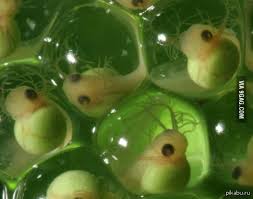 В Кировской области обитают:
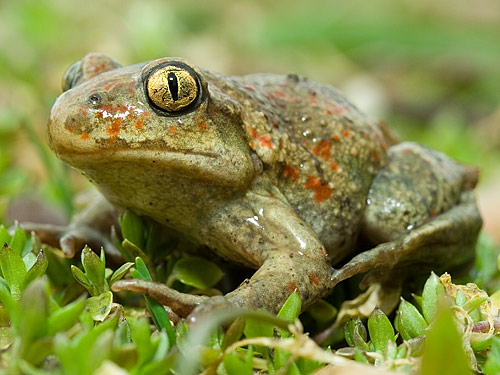 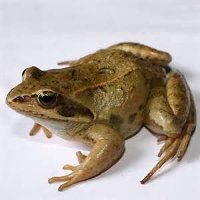 Жерлянка
Чесночница
Жабы отличаются  от   чесночниц   и лягушек   более   короткими   задними конечностями   и   характером передвижения:   они   не   прыгают,   а   ходят.
В        нашей           области         встречаются          :
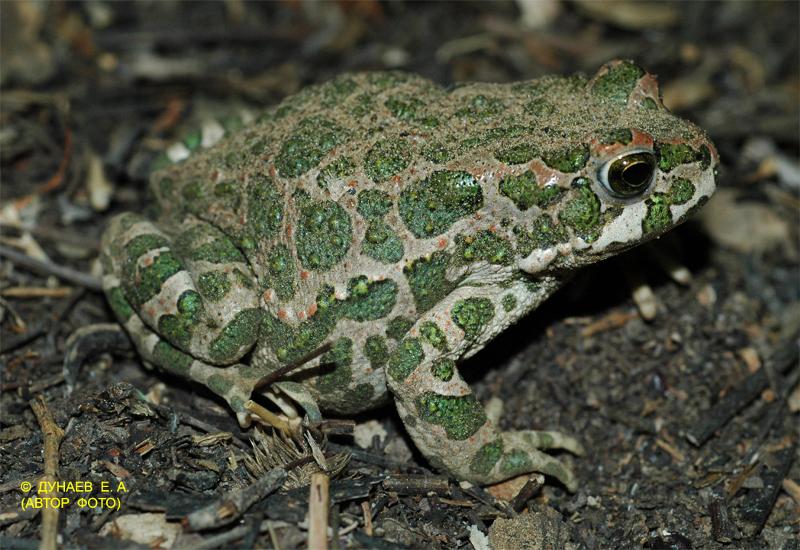 Обыкновенная, 
или серая
и зелёная жабы.
Также у нас обитают:
Озёрная   лягушка   (хохотунья),
Прудовая   лягушка,
Остромордная   лягушка,
Травяная   лягушка.
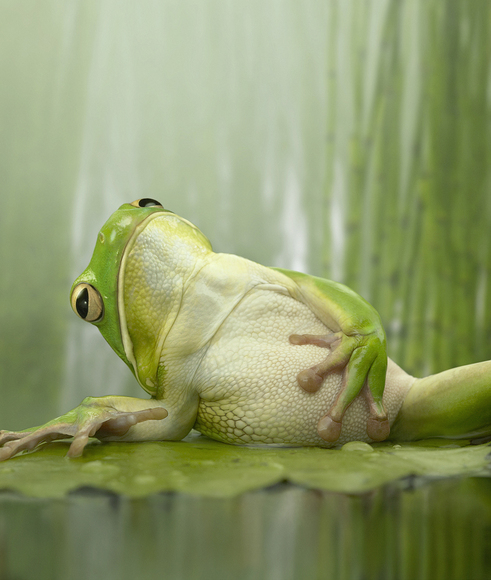 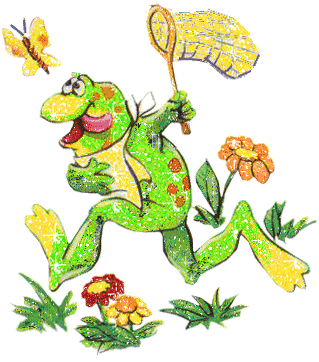 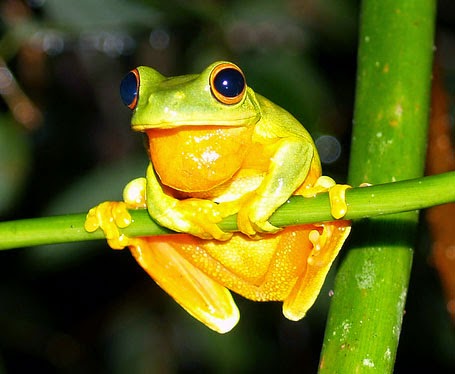 Заинтересовавшись  лягушками, я пообщалась со  взрослыми, посмотрела документальные фильмы, почитала специальную литературу и статьи в интернете и выяснила,  что лягушки в ночное время истребляют на грядках слизней, гусениц, бабочек и других вредителей.           Одна травяная лягушка за сутки  съедает до 7 насекомых, которые могут приносить человеку ущерб.  После зимовки она появляется в конце апреля , а уходит на зимовку в  конце  сентября. Следовательно , пропитание добывает себе в течении  5 месяцев.  За  это время  лягушка  съедает  больше  тысячи  всевозможных  комаров, мух, опасных для нашего хозяйства жуков. Тем самым она не допускает, чтобы эти насекомые размножались сверх  меры. Лягушки и жабы – хранители равновесия в природе.
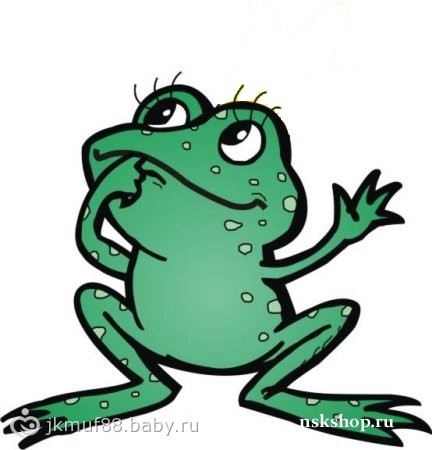 Спасибо им за это!
Люди употребляют лягушек в пищу, содержат в качестве домашних животных, 
кроме того, лягушки служат удобными модельными организмами для биологических исследований
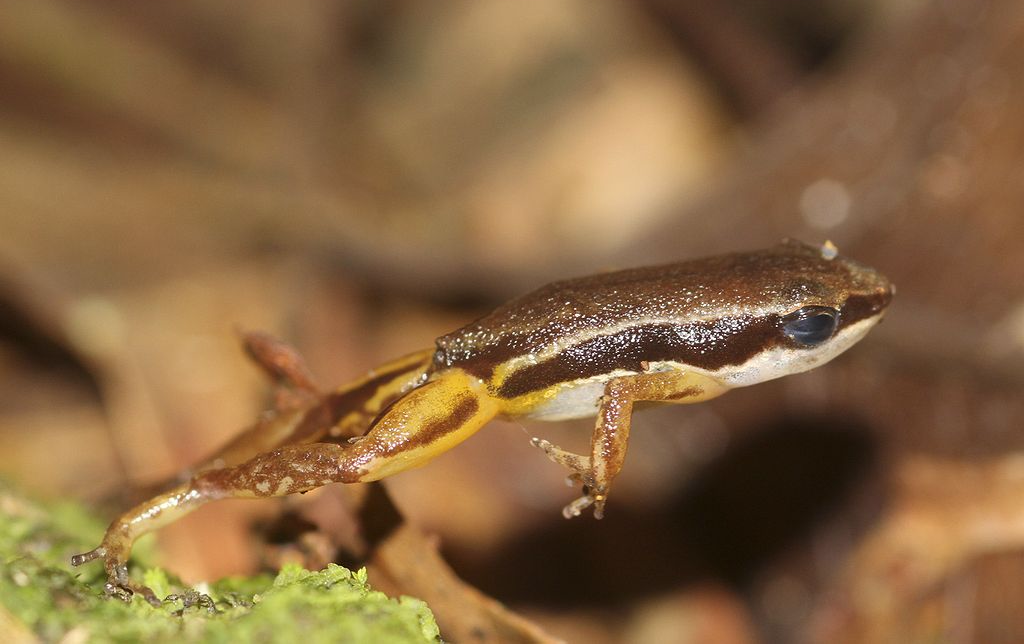 В качестве домашних питомцев любители земноводных часто содержат лягушек в террариумах, акватеррариумах и аквариумах, а также разводят и используют их в качестве живого корма для некоторых представителей «домашнего зоопарка» и/или «живого уголка».
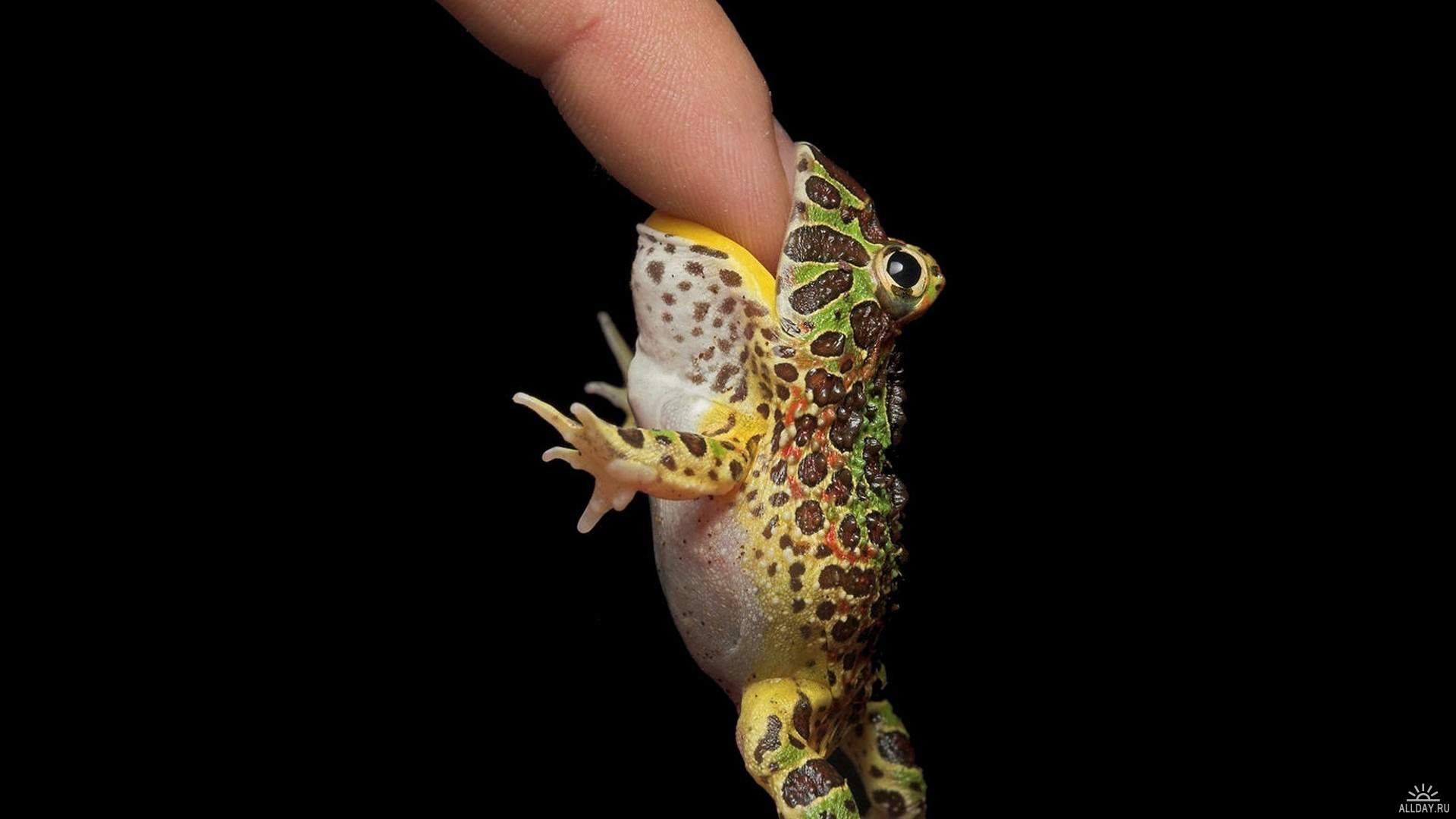 Лягушачьи лапки в разных странах употребляют в пищу. 
      В настоящее время существует развитая международная торговля лягушачьими лапками. Основные импортёры — Франция, Бельгия, Люксембург и США, а основные экспортёры — Индонезия и Китай. Годовой оборот продаж американской лягушки-быка, которую промышленно разводят в Китае, достигает 2,4 тысяч тонн.
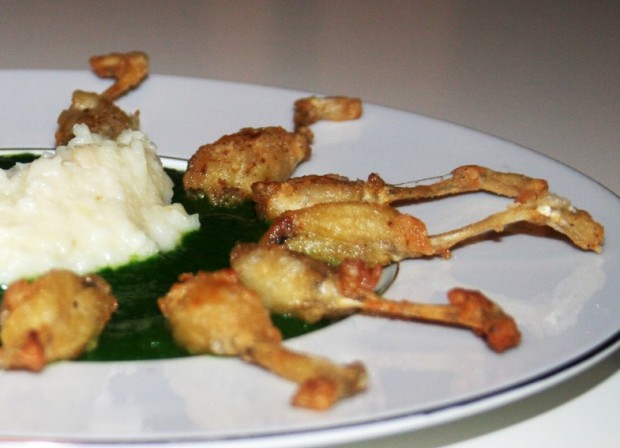 Лягушек широко использовали в научных экспериментах. 

     В XVIII веке биолог Луиджи Гальвани открыл с помощью экспериментов с лягушками связь между электричеством и нервной системой. 
     В 1852 году Г. Ф. Станниус использовал сердце лягушки в эксперименте, названном его именем, который доказал, что в желудочках сердца и предсердиях клетки-пейсмекеры могут независимо генерировать разный ритм. 
     В 1952 году Роберт Бриггс и Джозеф Кинг клонировали лягушку методом пересадки ядер соматических клеток.
Исключительное разнообразие токсинов, вырабатываемых лягушками, вызвало интерес биохимиков к этой «природной аптеке». 

       Алкалоид эпибатидин, болеутоляющее, в 200 раз более мощное, чем морфий, был обнаружен у некоторых видов рода листолазов.
       Из кожи лягушек был 
выделен пептид, предположи-
тельно блокирующий размно-
жение вируса ВИЧ.
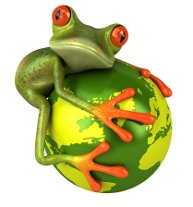 Учитывая, что амфибии активны ночью, когда все птицы спят, а многие беспозвоночные именно по ночам  и повреждают культурные растения, полезная деятельность  земноводных на полях, в садах и огородах просто незаменима.
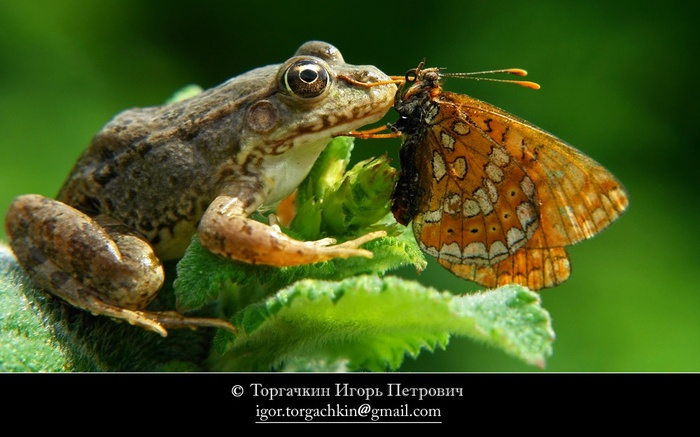 Многие виды лягушек находятся 
под угрозой вымирания!
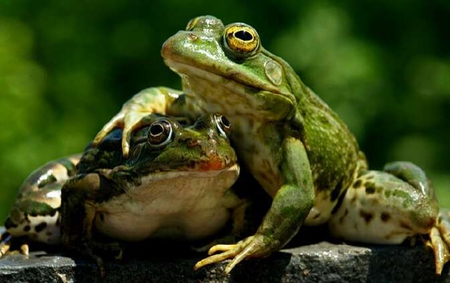 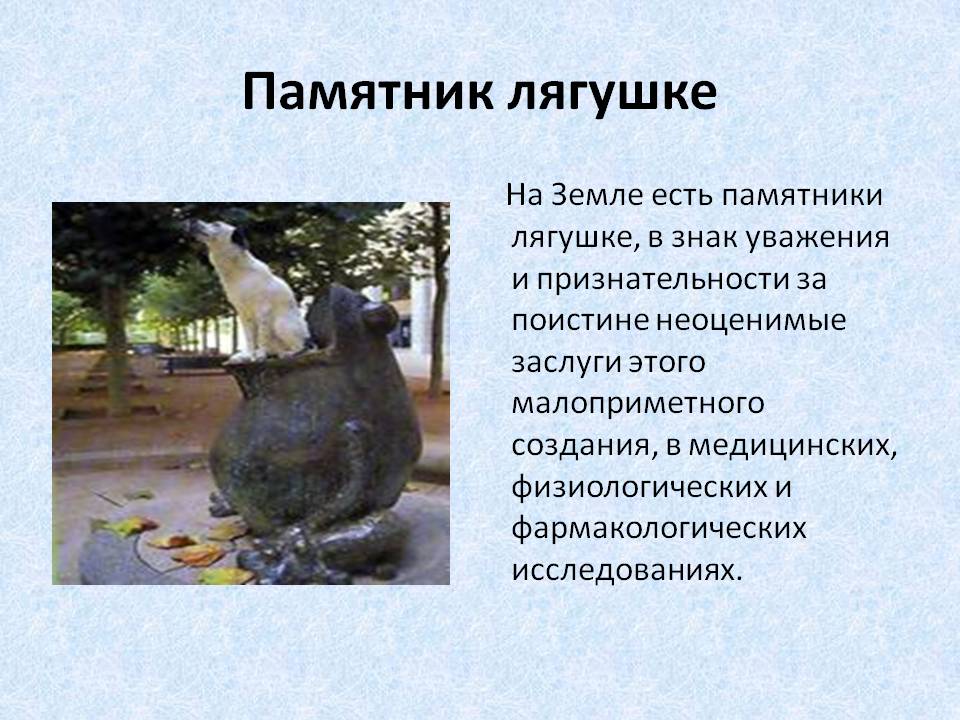 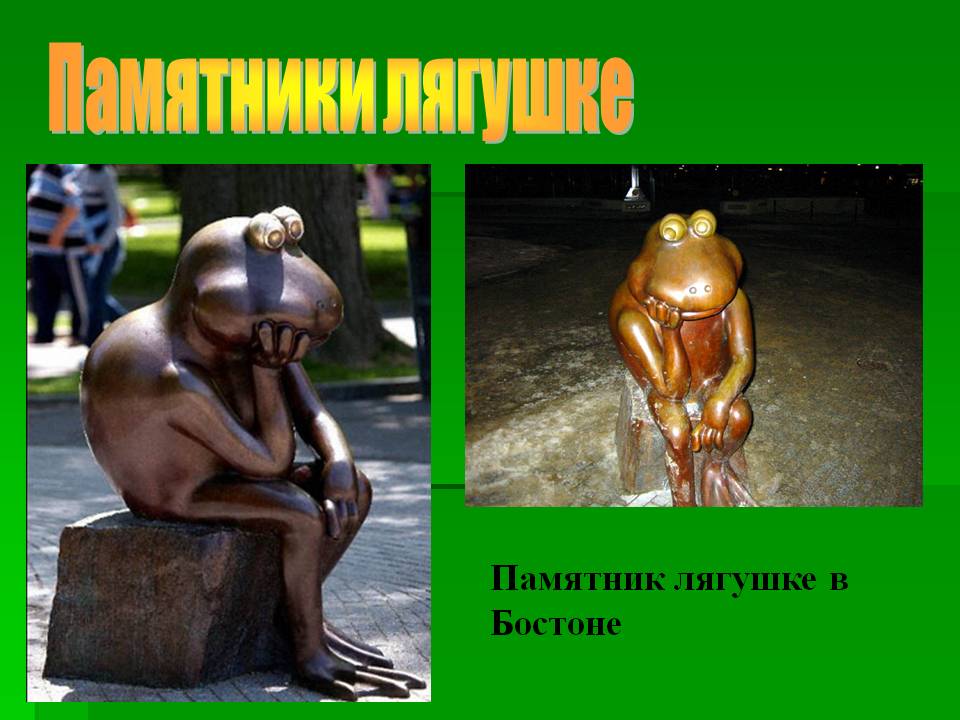 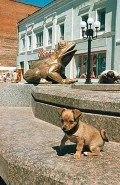 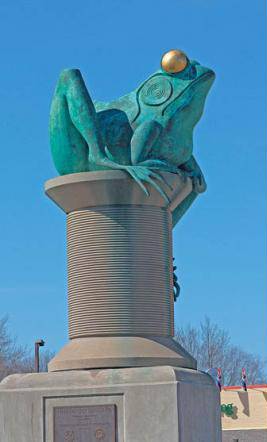 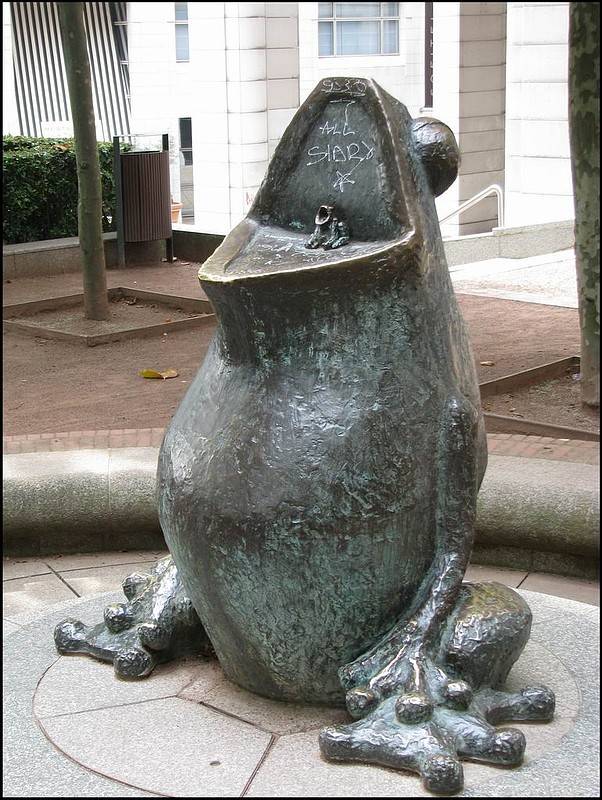 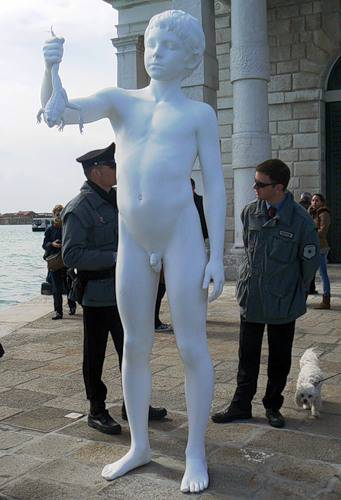 Париж
Венеция
Казань
Коннектикут
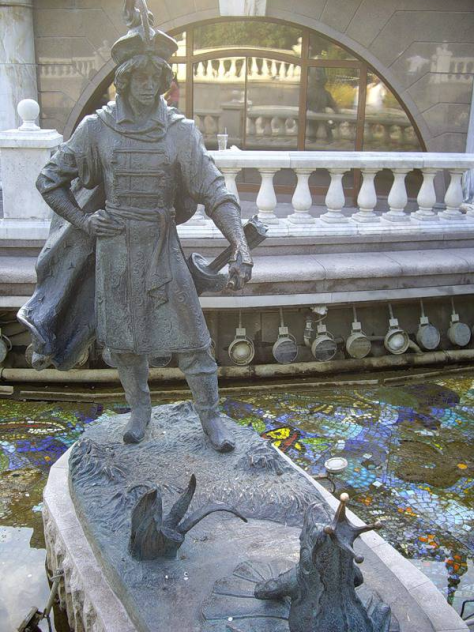 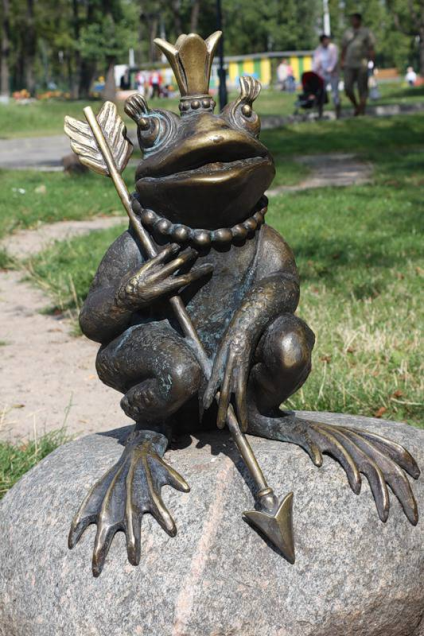 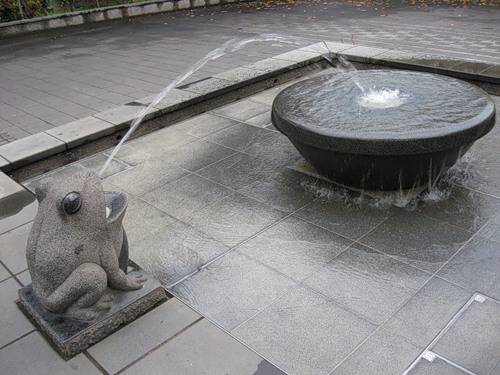 Токио
Москва
Калининград
Писатели детям
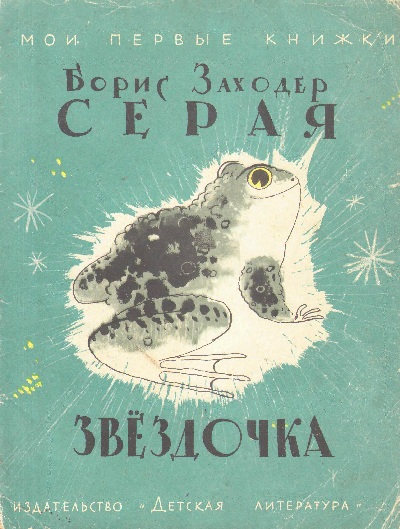 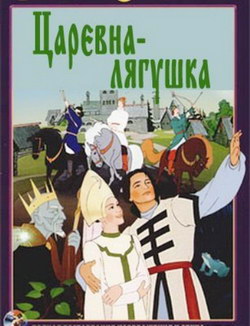 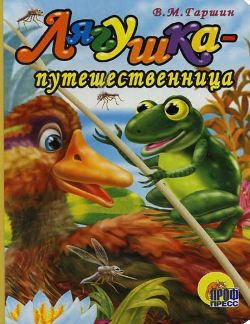 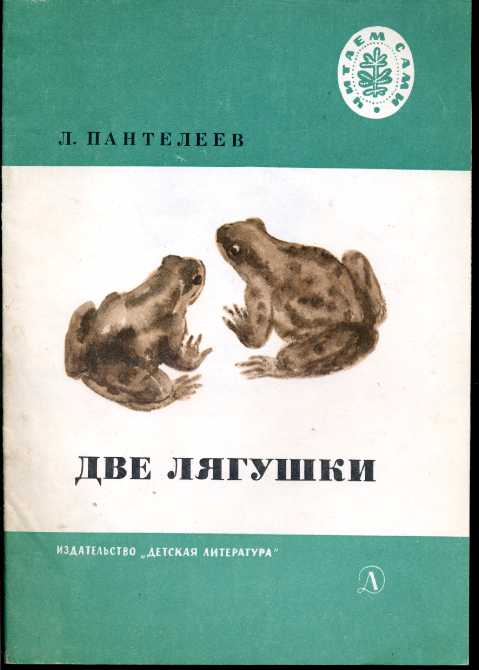 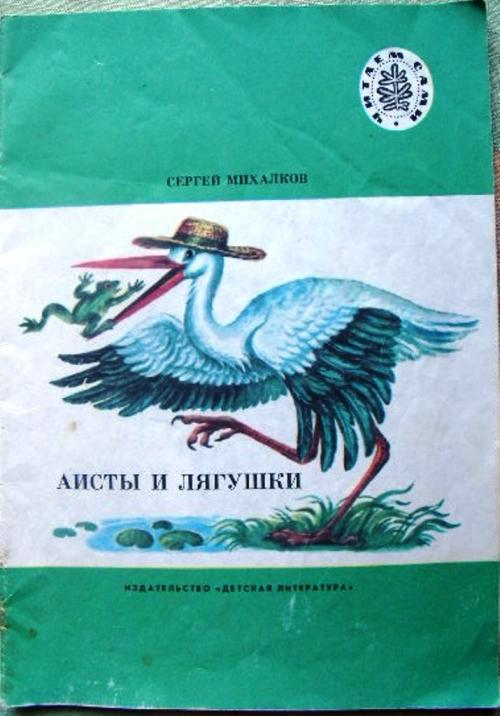 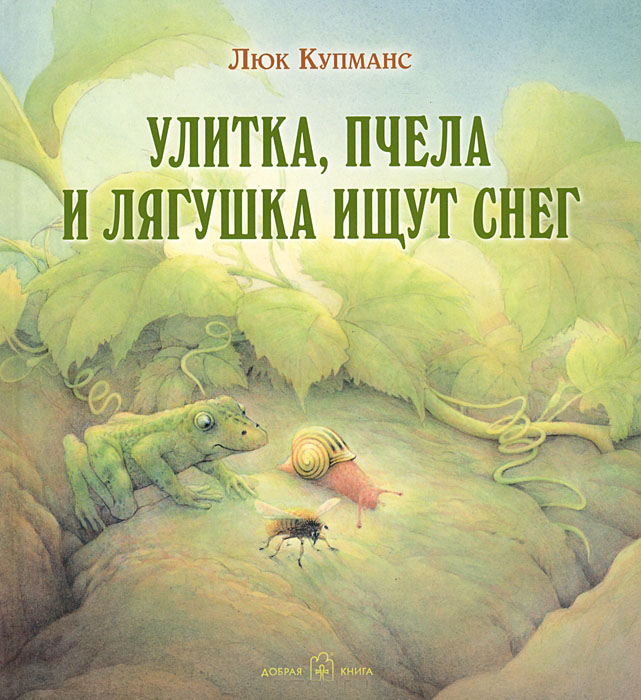 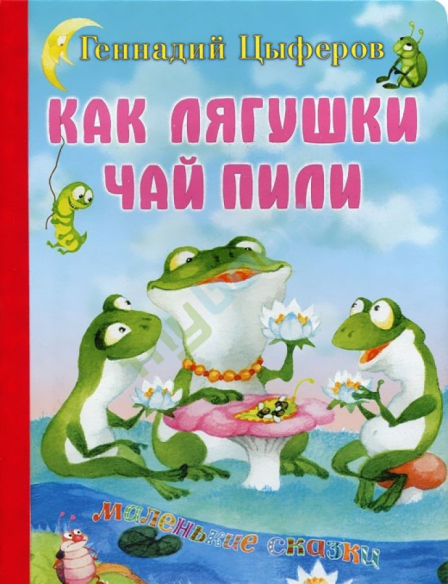 Выводы
В результате проделанной мною работы, я выяснила, что лягушки очень полезные существа! В огороде лягушки нужны для того, чтобы уничтожать вредных насекомых. Моя гипотеза подтвердилась!

Мне очень хочется, чтобы после моего выступления ребята воспринимали лягушек не уродинами, а существами, заслуживающими уважения!
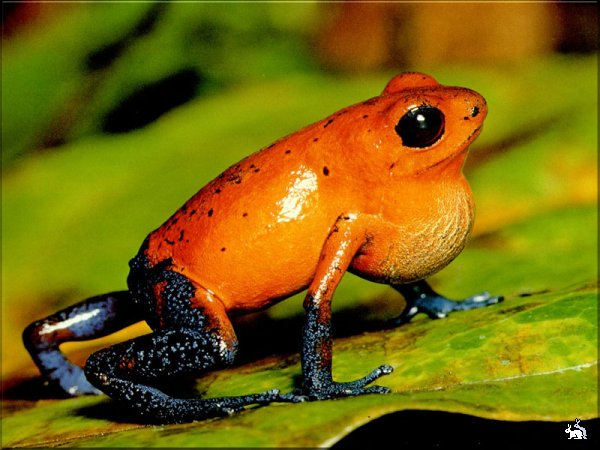 СПАСИБОзавнимание!
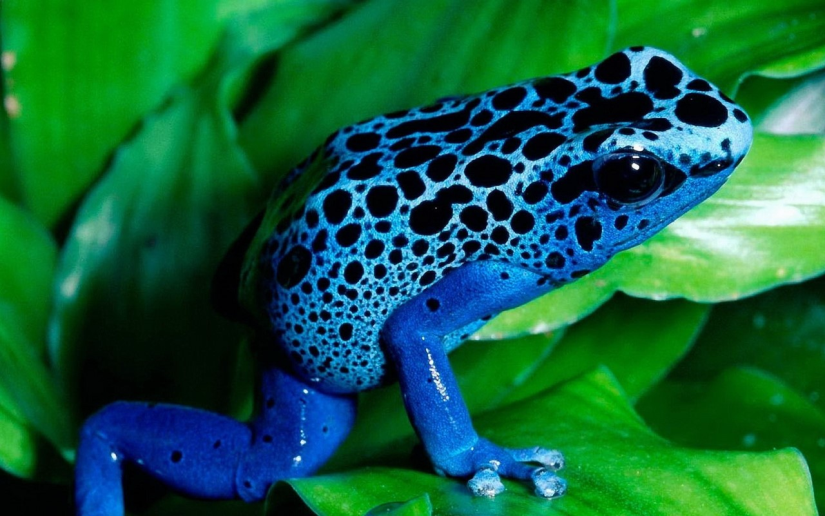 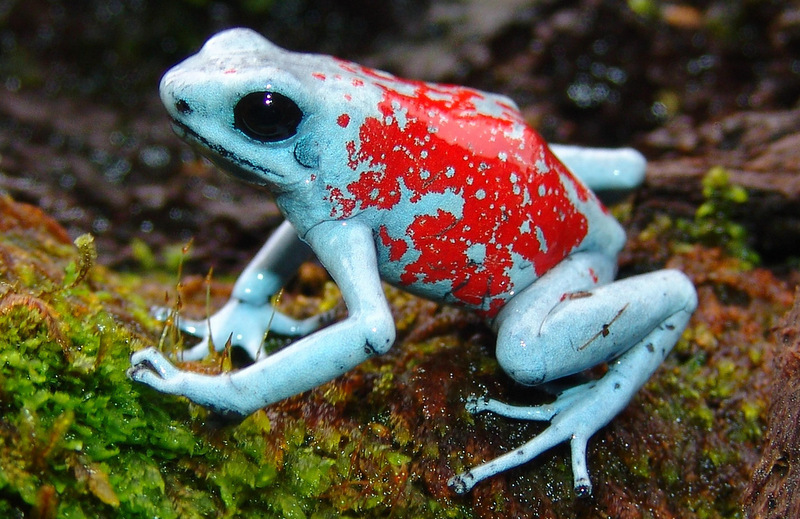